Defense Industrial Base (DIB)Sector Coordinating Council (SCC) Supply Chain Cyber Training
Cyber/Cybersecurity Maturity Model Certification (CMMC) v2.0
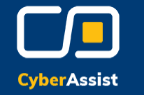 1
Cyber/CMMC Training
Agenda
Module 1: Cybersecurity: Why it is Important?
Module 2: Cybersecurity Maturity Model Certification
Module 3: Assessment Process - Interim
Module 4: Incident Reporting
Module 5: Cybersecurity Best Practices
Module 6: Risk Management
Resource Guide: Glossary, Acronym Guide and Resources for Additional Information
CMMC Domains
Survey
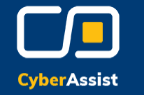 2
Cyber/CMMC Training
Incident Reporting
Module 4
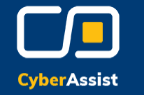 3
Cyber/CMMC Training
Note: CMMC is still going through the rule-making process and certain aspects and requirements may change. Refer to the Resources Guide provided in this training for the most updated information.
Disclaimer and Overview
The intent of this training is to build awareness for Defense Industrial Base (DIB) suppliers of the likely requirements of the Cybersecurity Maturity Model Certification (CMMC) and their obligation to meet FAR 52.204-21 (basic cyber hygiene) and DFARS 252.204-7012 (specialized data handling and protection requirements).
This training is self-paced and intended for a range of roles and responsibilities including, but not limited to, executives, project managers and technical staff from organizations seeking certification (OSC) and need to comply with CMMC. Currently, CMMC does not apply to any contractor.
Note: Completion of this training DOES NOT certify your organization. This training is intended for the purposes of providing awareness of the subjects outlined above.
The DIB Sector Coordinating Council (SCC) Supply Chain Task Force does not take responsibility for suppliers’ certification by the CMMC 3rd Party Assessment Organization (C3PAO).
This training focuses on U.S. regulations and industry best practices:
U.S. Department of Defense (DoD) Chief Information Officer (CIO) Cybersecurity Maturity Model Certification (CMMC) Information
National Institute of Standards & Technologies (NIST) publications
National Archives & Records Administration (NARA) definitions
DIB SCC Supply Chain Task Force – CyberAssist website
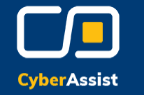 4
Cyber/CMMC Training
Helpful Hint:
Refer to the Resource Guide for a Glossary and Acronym Guide
Module Topics and Objectives
Topics covered in this module:
Common Cyber Incidents
Cyber Incident Reporting Tips
Cyber Incident Reporting – CMMC Level 2
The objectives of this module are:
Provide understanding of common cyber incidents; and
Provide understanding of cyber incident reporting tips.
A legend has been provided to assist with determining the content that you will need to know for each of the CMMC levels and what is additional content that will assist your organization with your cybersecurity posture. The corresponding symbol will be located at the top left corner of the slide.
Content Legend 
      
	= CMMC L1 Content
	= CMMC L2 Content
	= CMMC L3 Content
         = Non-CMMC Content/Extra
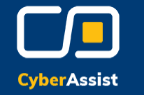 5
Cyber/CMMC Training
Cyber Incident Reporting
Our customers count on our products and services to support their mission each and every time.  This includes timely reporting if information is compromised or exposed to unauthorized parties. 
Cyber incident reporting is the process of reporting any actual or potential cyber incidents to the appropriate authority or organization.
6
Cyber/CMMC Training
[Speaker Notes: Incident: An occurrence that actually or potentially jeopardizes the confidentiality, integrity, or availability of a system or the information the system processes, stores, or transmits or that constitutes a violation or imminent threat of violation of security policies, security procedures, or acceptable use policies. Source: NIST SP 800-171 Rev 2]
Common Cyber and Security Incidents
The most common types of cyber and security incidents include:
social engineering (e.g., phishing email)
emailing sensitive information to unauthorized people
unauthorized access to sensitive information from outside the organization (e.g., via compromised account credentials)
lost laptops and mobile devices
insider threats
malware / ransomware
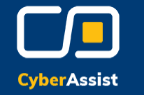 7
Cyber/CMMC Training
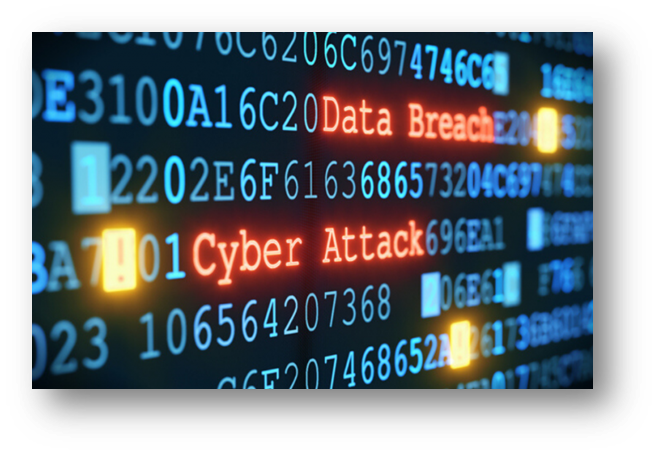 Cyber Incident Reporting Tips
Report all cyber incidents… even if reporting is not mandatory. 
Prompt reporting of actual and suspected security incidents can help prevent or limit the severity of an incident
Report incidents in a timely manner to avoid harm to your company’s reputation and resources 
Comply with contract requirements for prompt incident reporting (e.g., 72 hours after discovery)
Notify stakeholder points of contact per contract requirements (typically the buyer or subcontract manager / administrator)
Follow any specific internal reporting requirements for your organization
Security incidents may include loss, theft, misuse, tampering, corruption, unauthorized disclosure of information, or when an individual violates controls intended to limit their access to information.
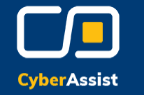 8
Cyber/CMMC Training
Cyber Incident Reporting – CMMC Level 2
Organizations seeking to achieve CMMC Level 2, to be eligible for DoD subcontracts involving CUI should be aware…
Contracts involving CUI invoke DFARS 252.204-7012 with mandatory cyber incident reporting requirements
Report incidents to DoD (DIBNet site) within 72 hours of discovery
A Medium Assurance Certificate is required to report a cyber incident, applying to the DIB CS Program is not a prerequisite to report
DoD DIBNet and DFARS 252.204-7012 provide detailed guidance on required actions following a cyber incident
Ensure regulatory reporting requirements are understood when advancing to CMMC Level 2 (managing CUI)
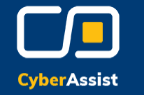 Next: Module 5 - Cybersecurity Best Practices
9
Cyber/CMMC Training
[Speaker Notes: DIBNet Site: https://dibnet.dod.mil/portal/intranet/
MLOA certificate required
Retain malware sample
Report directly to DoD and to direct customer (e.g. Prime)]